Deep Learning Basics
3: Training Neural Networks
Francis Steen and Xinyu You
Red Hen Lab
August 2019
A. Loss function
How well does the neural network predict
Learning: Finding the right weights and  biases
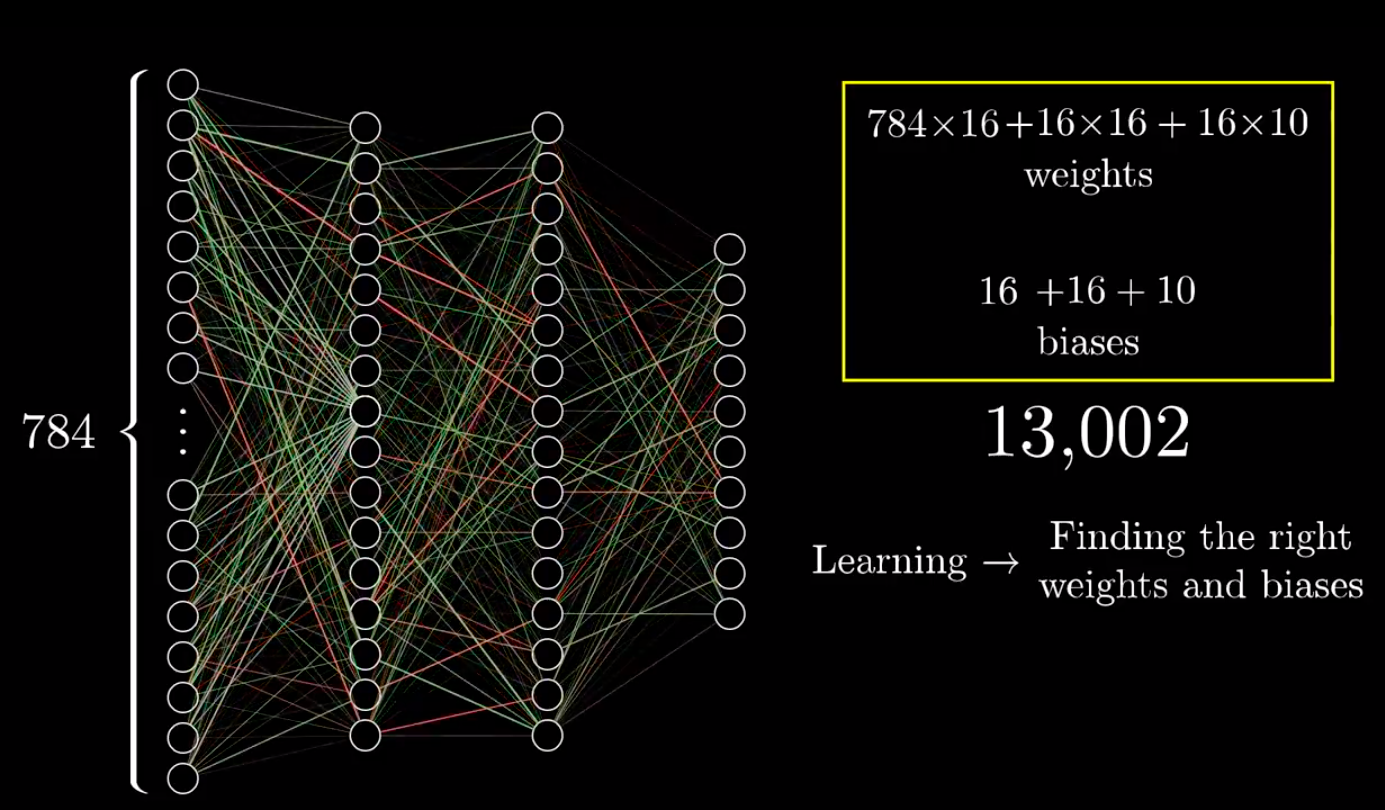 [Speaker Notes: Last time, we talk about the MNIST…
One key concept is learning to find the right weights and bias.
So what are the right means? And how can we find them?

http://yann.lecun.com/exdb/mnist/]
w
x
y
t
Loss function
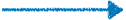 input
output
target
How different between the target value and predict output value? We use a loss function to measure it.
A simple neural network example:
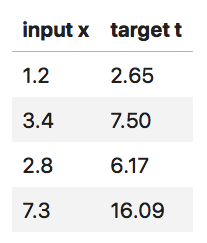 [Speaker Notes: Here $x$ is input, $w$ is weight, $y$ is the network's output and $t$ is the target value of the training data.

The table shows four columns of data. What we know now is the input $x$ and the target value of the training data $t$. The neural network will output the $y$ value.]
Loss (or cost) function
1. First, we randomly set the value of w to 0.8.

2. Get the predict output.
3. Calculate the difference between the actual value y and the target value t
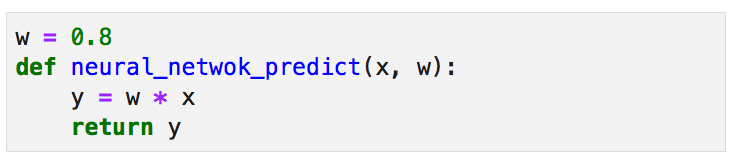 raw error = actual value - target value
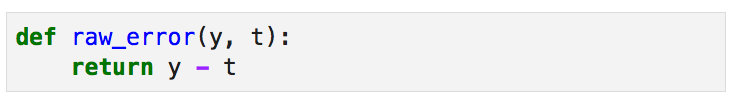 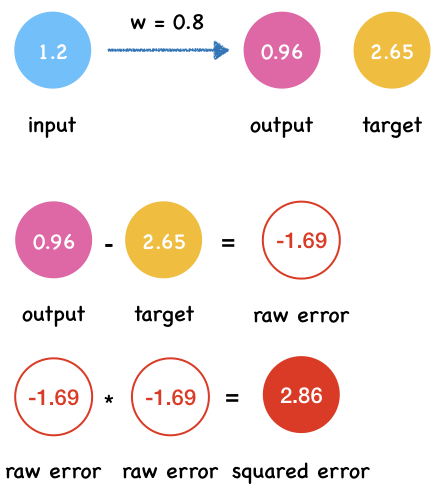 The Problem with raw error
Suppose we have a set of data.
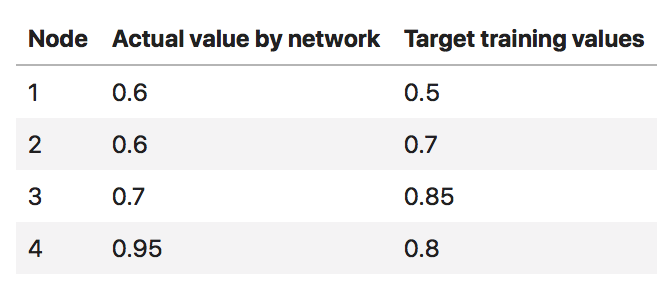 The Problem with raw error
If we calculate raw error to measure the performance of neural network.
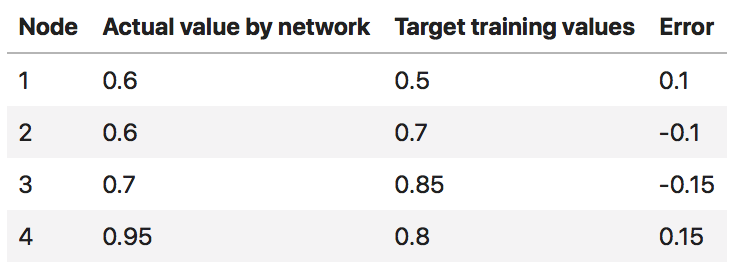 How to solve this?
[Speaker Notes: As you can see, the positive and negative errors cancel each other out. So the total error become 0 which suggest the neural network makes no mistakes which is not true.

How will you solve this problem?]
Mean Squared Error
The form of mathematical expressions of MAE:
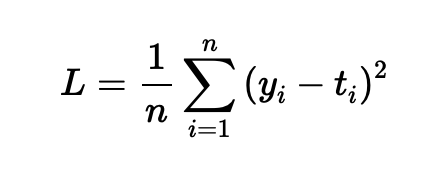 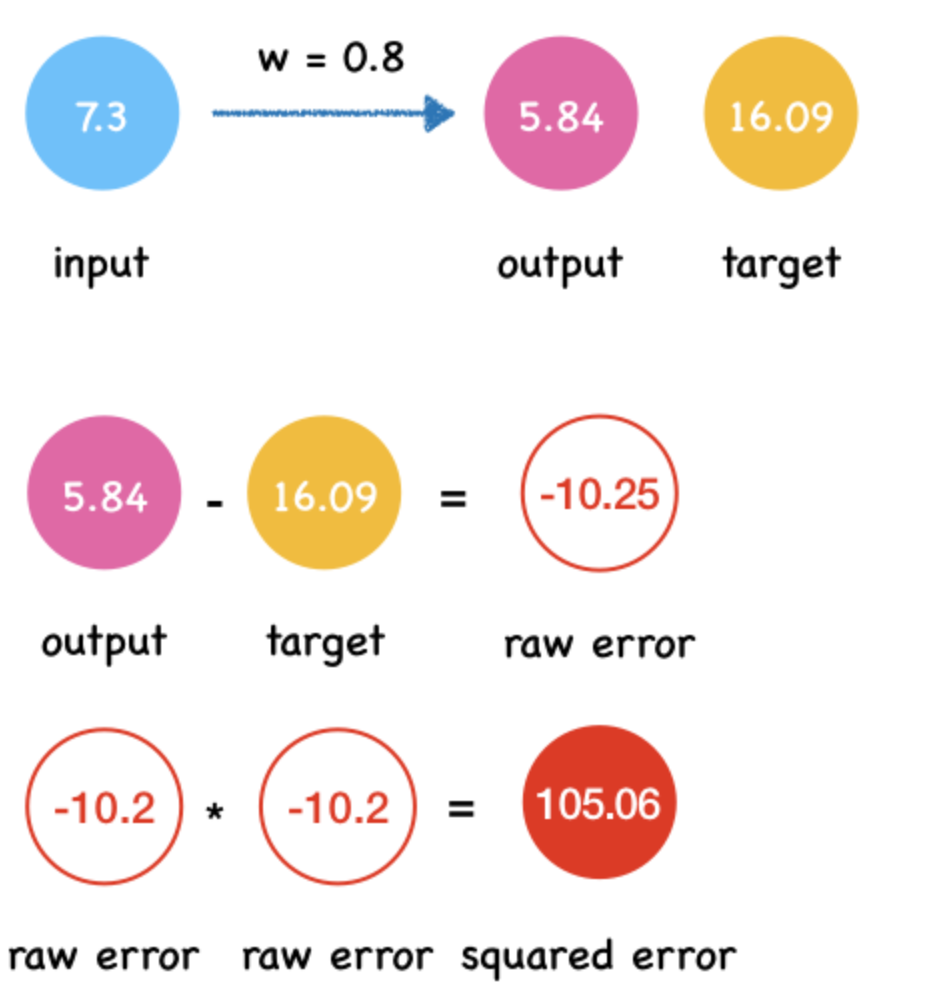 Calculate the difference between the actual value y and the target value t using MSE:
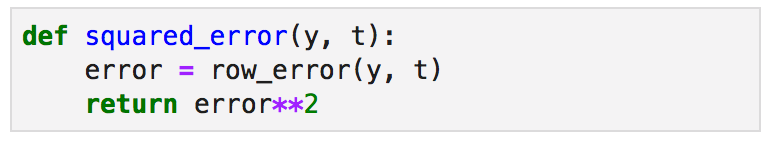 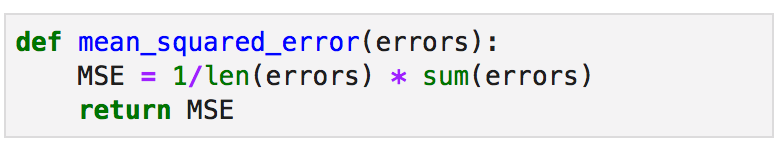 The result of MSE
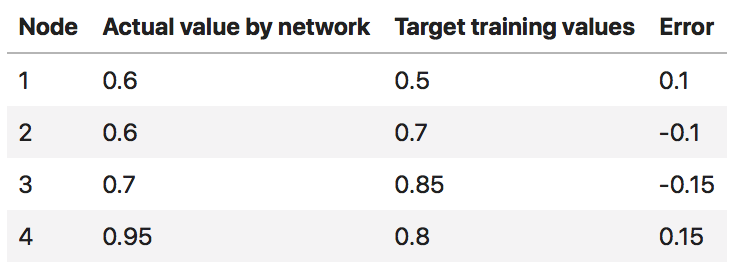 The Example
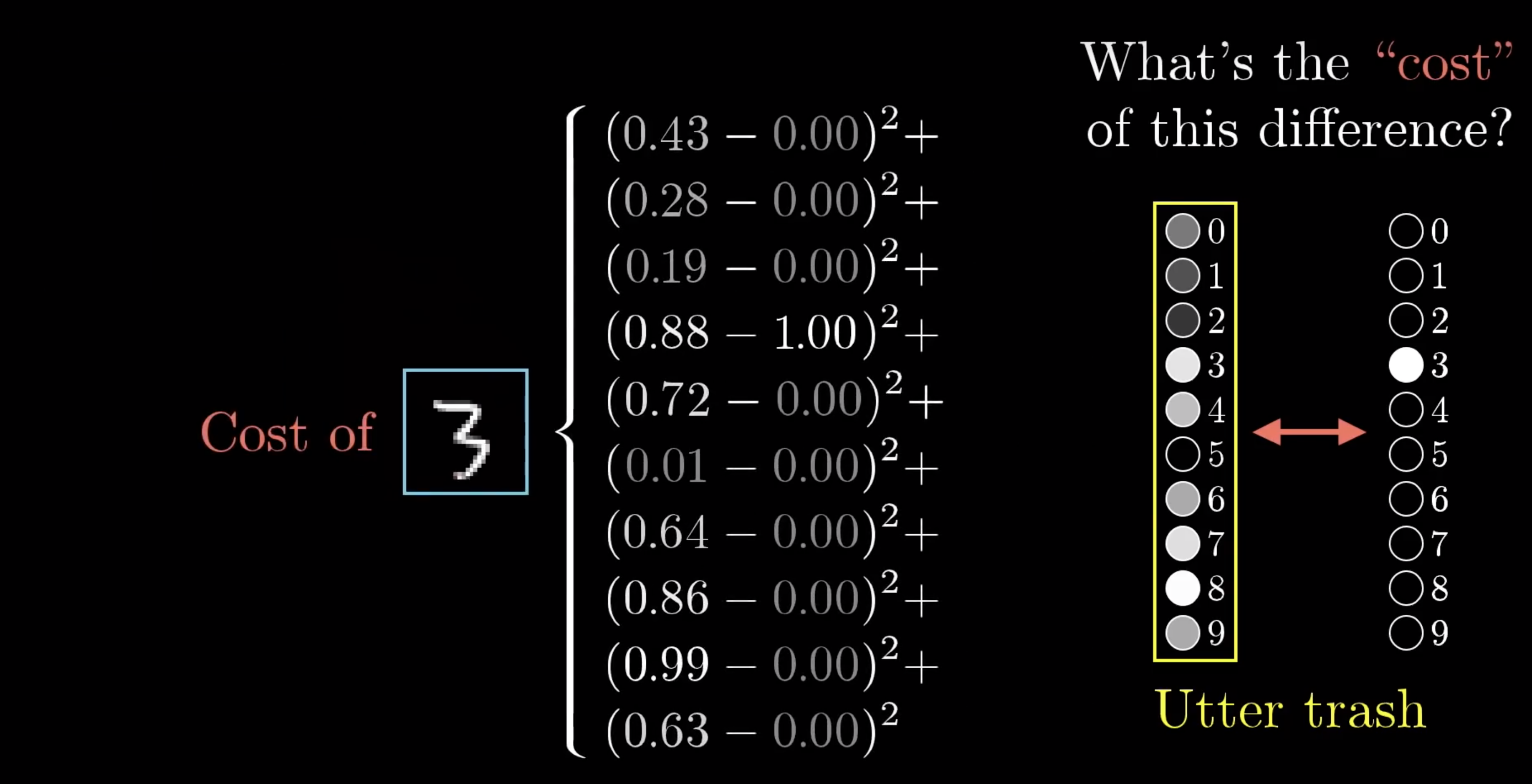 [Speaker Notes: Last time, we talk about the MNIST…
One key concept is learning to find the right weights and bias.
So what are the right means? And how can we find them?

http://yann.lecun.com/exdb/mnist/]
The Example
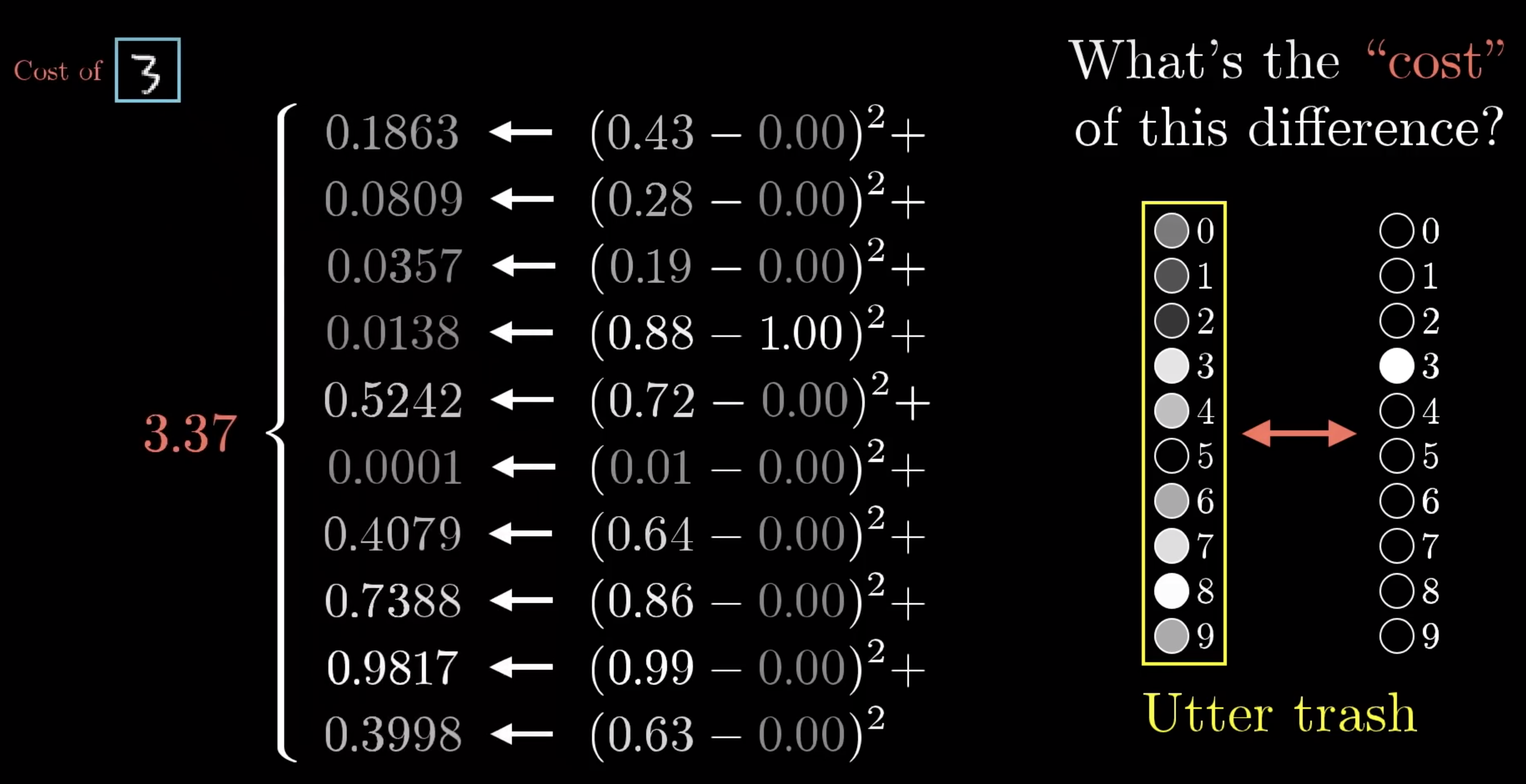 [Speaker Notes: Last time, we talk about the MNIST…
One key concept is learning to find the right weights and bias.
So what are the right means? And how can we find them?

http://yann.lecun.com/exdb/mnist/]
The Example
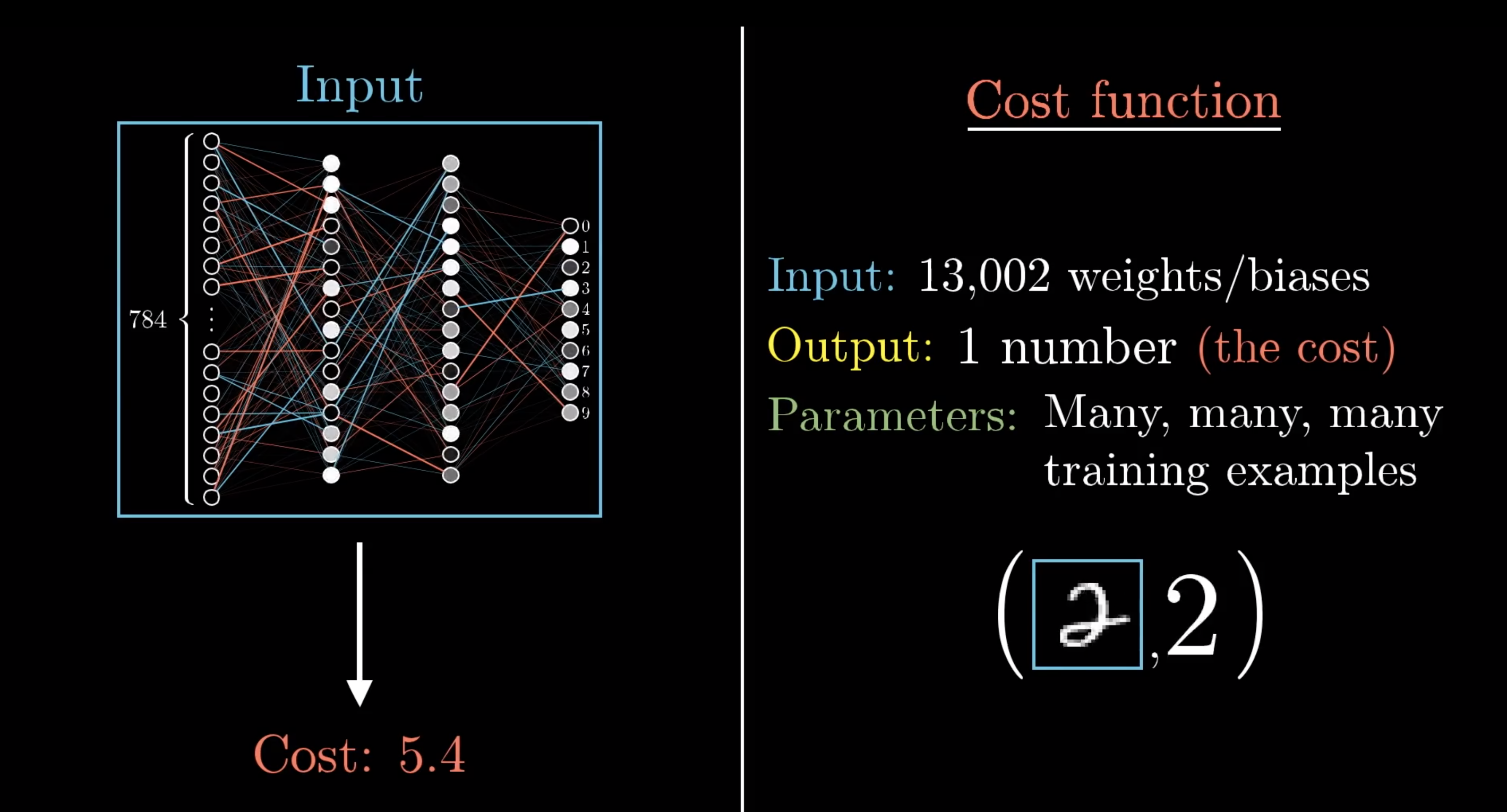 Hard to compute the result directly
[Speaker Notes: Last time, we talk about the MNIST…
One key concept is learning to find the right weights and bias.
So what are the right means? And how can we find them?

http://yann.lecun.com/exdb/mnist/]
A. Gradient Descent
Learning to minimize error
The Goal of neural network
The goal of neural network is adjust the weight to minimize the output of loss function.
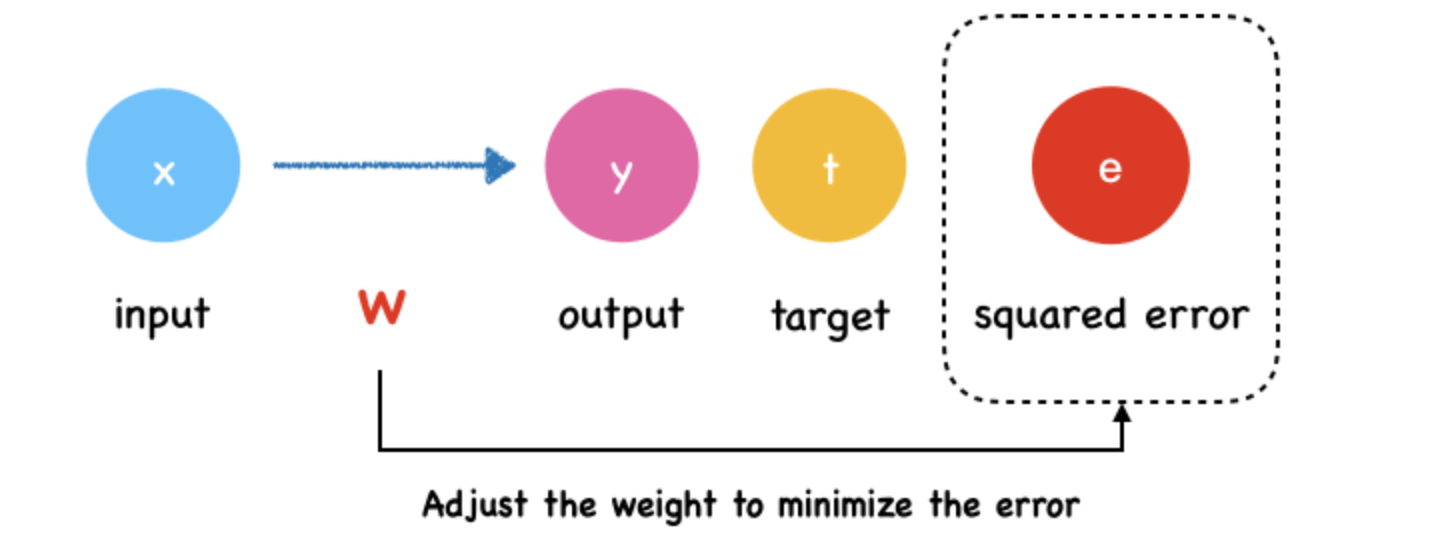 What is Gradient Descent?
The classic mountaineering example
Suppose you are at the peek of a mountain and need to reach a lake which is in the valley of the mountain. 
It's on dark nights and you have zero visibility to see where you are headed. The only thing you have is a torch to see a short distance. 
So, what approach will you take to reach the lake? Take a few minutes to think about this.
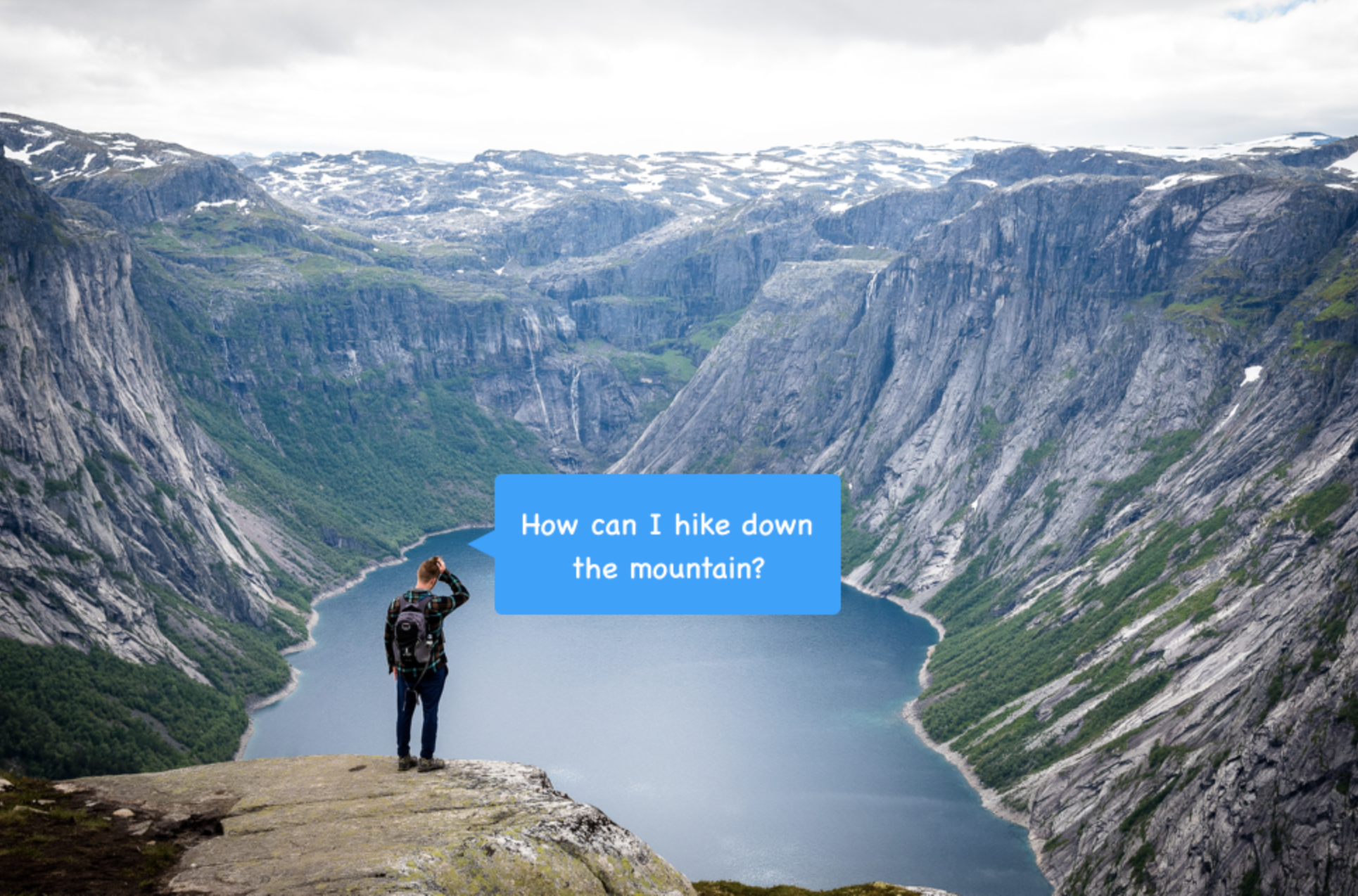 [Speaker Notes: Suppose you are at the peek of a mountain and need to reach a lake which is in the valley of the mountain. It's on dark nights and you have zero visibility to see where you are headed. The only thing you have is a torch to see a short distance. So, what approach will you take to reach the lake? Take a few minutes to think about this.

You may use the torch to look around the ground beneath your feet. Then you can figure out where it is going downward and take small steps in that direction. In this way, you keep following the path that is descending, step by step, you’re likely to reach the lake at the valley.]
What is Gradient Descent?
The classic mountaineering example
You may use the torch to look around the ground beneath your feet. 
Then you can figure out where it is going downward and take small steps in that direction. 
In this way, you keep following the path that is descending, step by step, you’re likely to reach the lake at the valley.
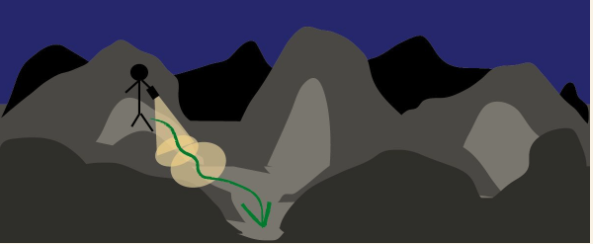 [Speaker Notes: Suppose you are at the peek of a mountain and need to reach a lake which is in the valley of the mountain. It's on dark nights and you have zero visibility to see where you are headed. The only thing you have is a torch to see a short distance. So, what approach will you take to reach the lake? Take a few minutes to think about this.

You may use the torch to look around the ground beneath your feet. Then you can figure out where it is going downward and take small steps in that direction. In this way, you keep following the path that is descending, step by step, you’re likely to reach the lake at the valley.]
Simple Example
Here we still begin with a simple neural network.
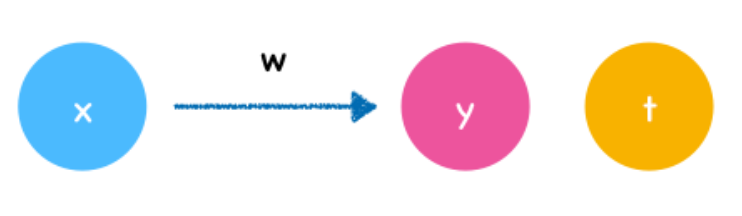 [Speaker Notes: The input layer has a input $x$ and the output layer has an output $y$. $t$ is the target value.]
Simple Example
Say the following graph shows a function where y-axis is the error, we are going to find the right w to minimize it.
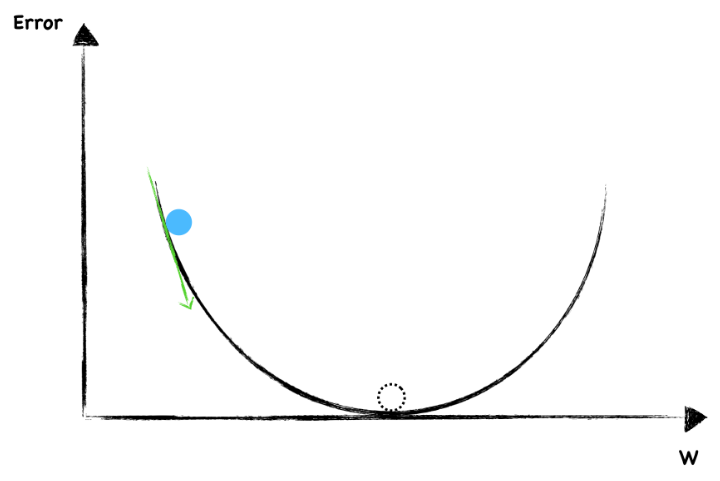 Simple Example
Say the following graph shows a function where y-axis is the error, we are going to find the right w to minimize it.
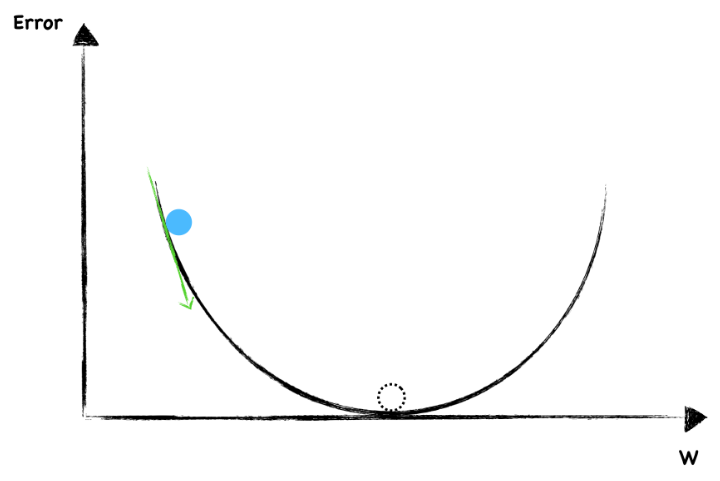 The dotted circle is where error equal to 0 and that's where we want to be as close as possible.
Simple Example
To start, we randomly choose a value of w. The blue dot represent current weight and error.
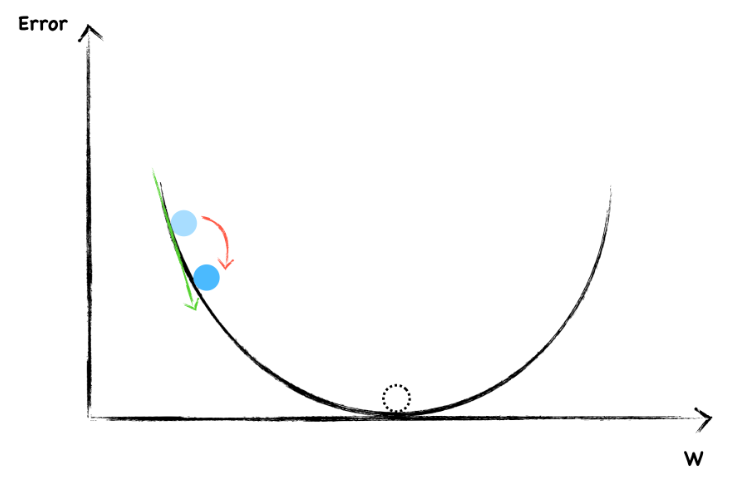 Now, let's look around to see which direction should we go. The slope help us to do that. This is a negative gradient, so we increase the w a little.
Simple Example
Again, this is a negative slope, we continue increase w.
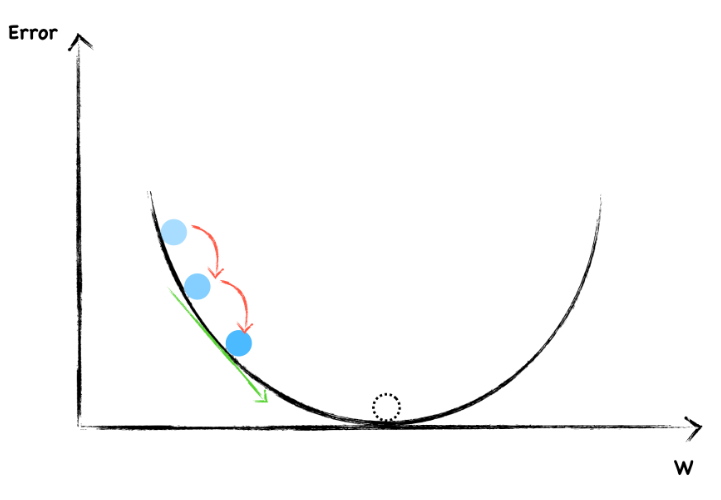 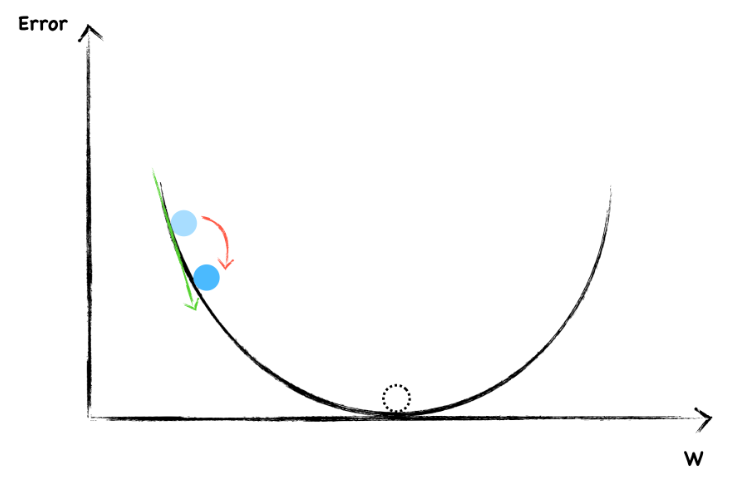 Each time, we adjust the weight the same size step by step. In this way, if we're lucky, we're probably arrived at the bottom.
Simple Example
Each time, we adjust the weight the same size step by step. In this way, if we're lucky, we're probably arrived at the bottom.
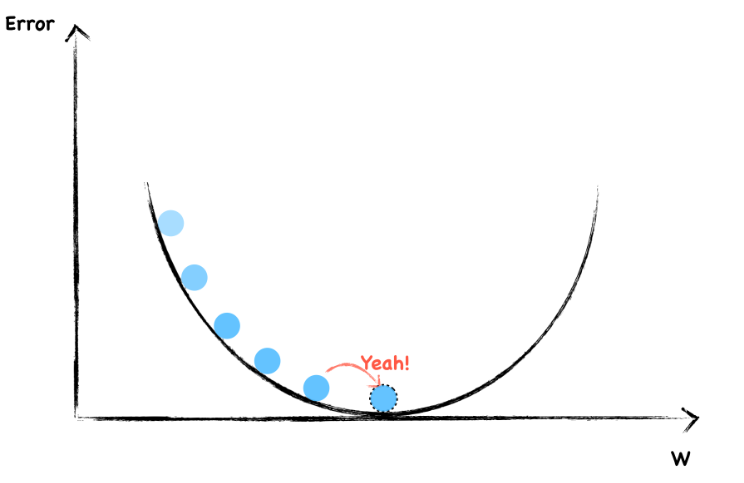 Avoid Overshooting
However, we are likely to overshooting the minimum and forever bouncing around it.
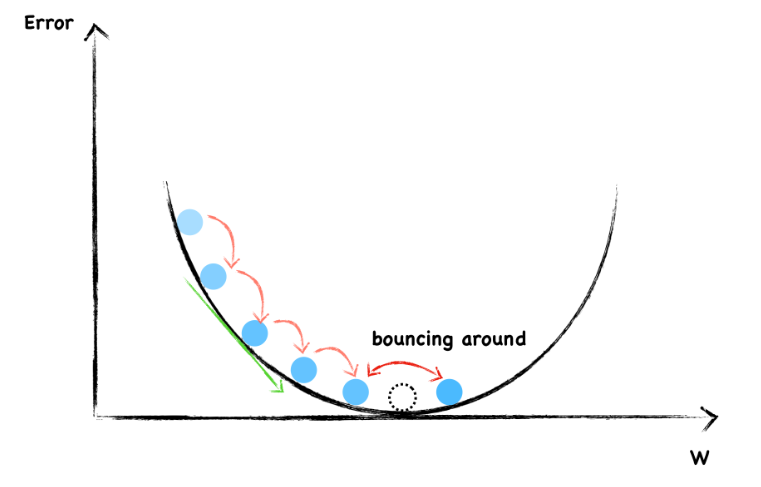 To avoid overshooting, what should we do?
Avoid Overshooting
Well, as you can see, in order not to overshooting through the minimum, we have to take smaller and smaller step towards the end.
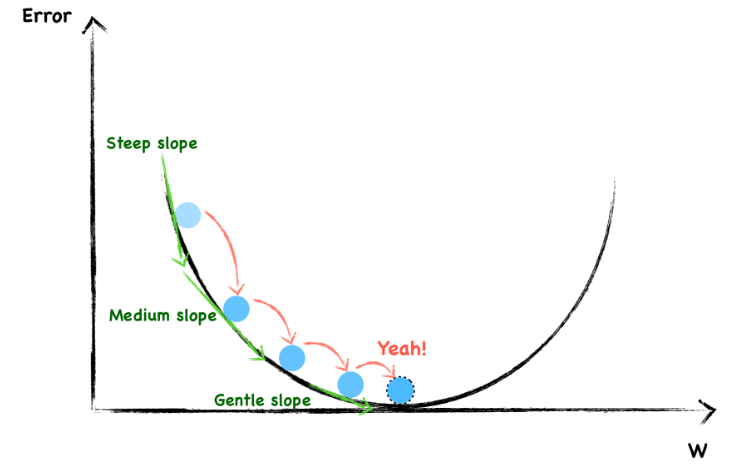 [Speaker Notes: You may have notice that the steeper the slope, the larger our step and the flatter the slope, the smaller our step.

On the whole, we randomly choose a weight and then changed it in a direction opposite to the gradient. Besides, as we get close to the local bottom, we change the step size according to how steep the slope is. We can use mathematical expression to express the process of weight updating each time.]
Update Weight
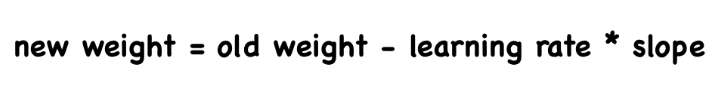 On the whole, we randomly choose a weight and then changed it in a direction opposite to the gradient. 
Besides, as we get close to the local bottom, we change the step size according to how steep the slope is.
[Speaker Notes: On the whole, we randomly choose a weight and then changed it in a direction opposite to the gradient. Besides, as we get close to the local bottom, we change the step size according to how steep the slope is. We can use mathematical expression to express the process of weight updating each time.]
Challenges: Local Minima
For a two layers neural network with two parameters. The loss function may looks like:
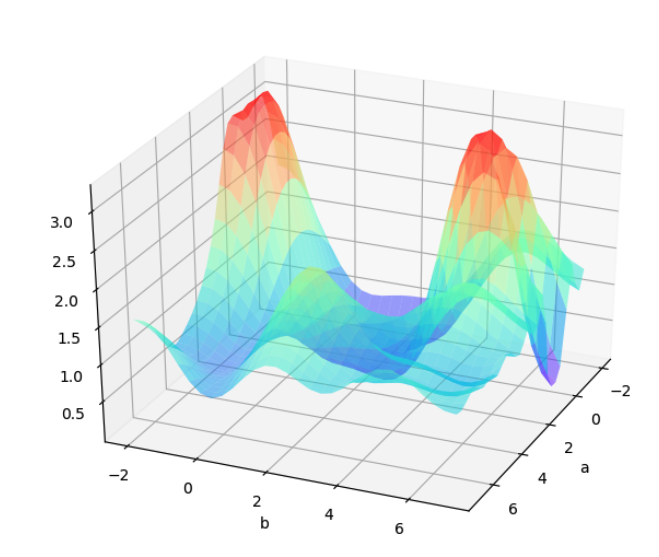 [Speaker Notes: The resultant loss function doesn't look a nice bowl, with only one minima we can converge to. In fact, such nice santa-like loss functions are called convex functions (functions for which are always curving upwards) , and the loss functions for deep nets are hardly convex.]
Challenges: Local Minima
If we are lucky we may reach the global minimum from a random initial point.
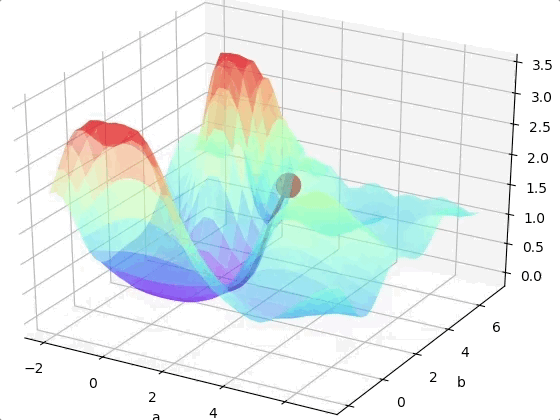 Click to play.
[Speaker Notes: The resultant loss function doesn't look a nice bowl, with only one minima we can converge to. In fact, such nice santa-like loss functions are called convex functions (functions for which are always curving upwards) , and the loss functions for deep nets are hardly convex.]
Challenges: Local Minima
However, we may come across to a local minimum.
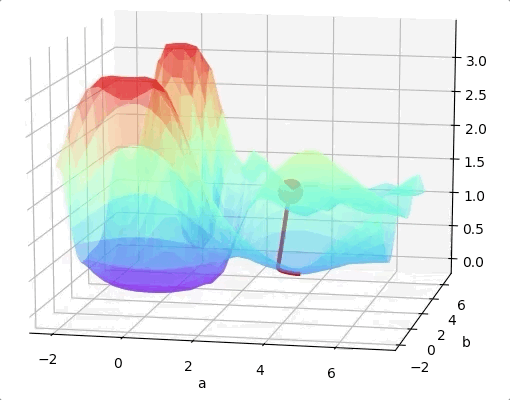 Click to play.
[Speaker Notes: The resultant loss function doesn't look a nice bowl, with only one minima we can converge to. In fact, such nice santa-like loss functions are called convex functions (functions for which are always curving upwards) , and the loss functions for deep nets are hardly convex.]
Challenges: Local Minima
One way to solve this problem is run the algorithms multiple times with different initial weights and then choose the the best minimum.
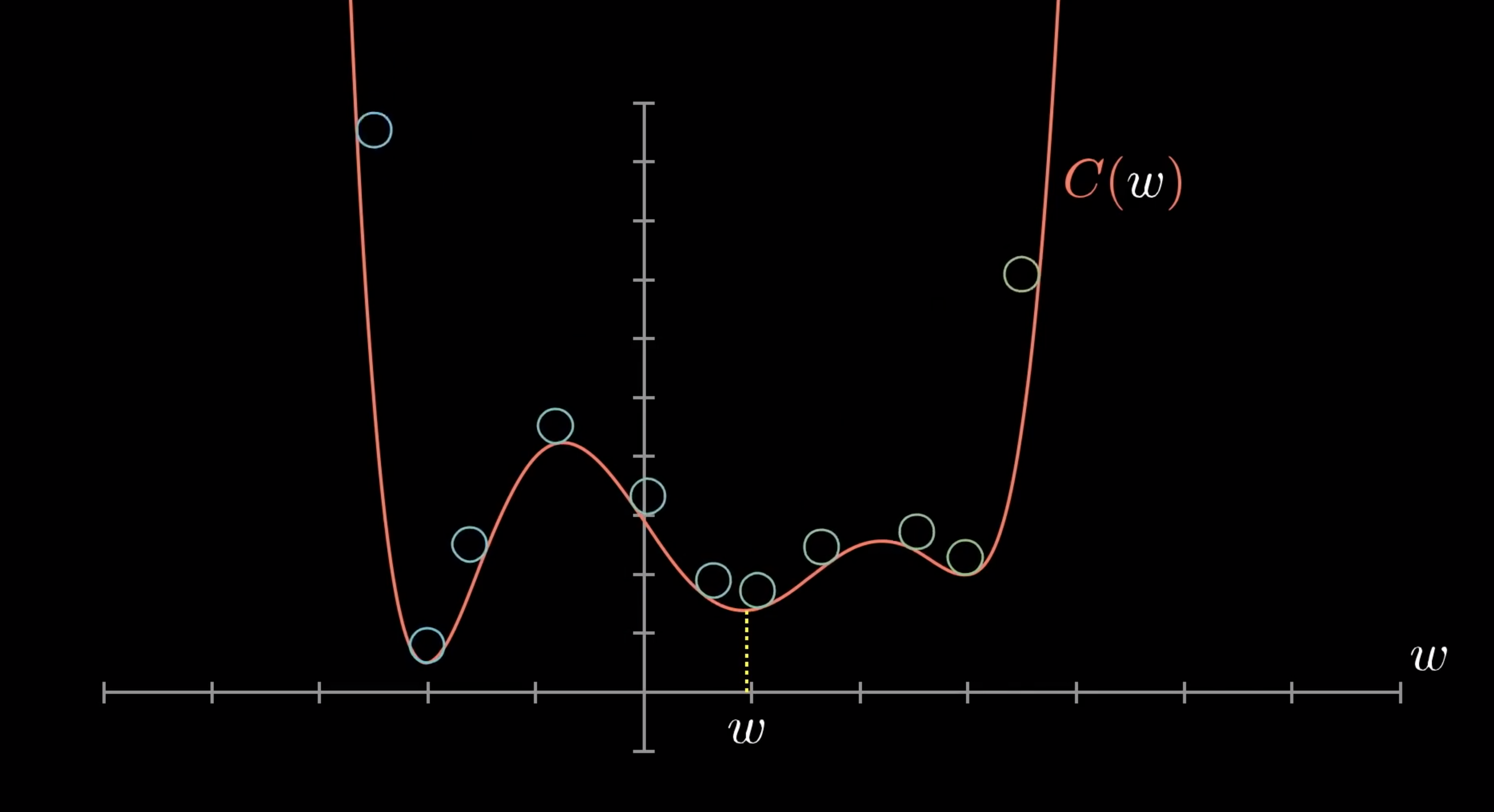 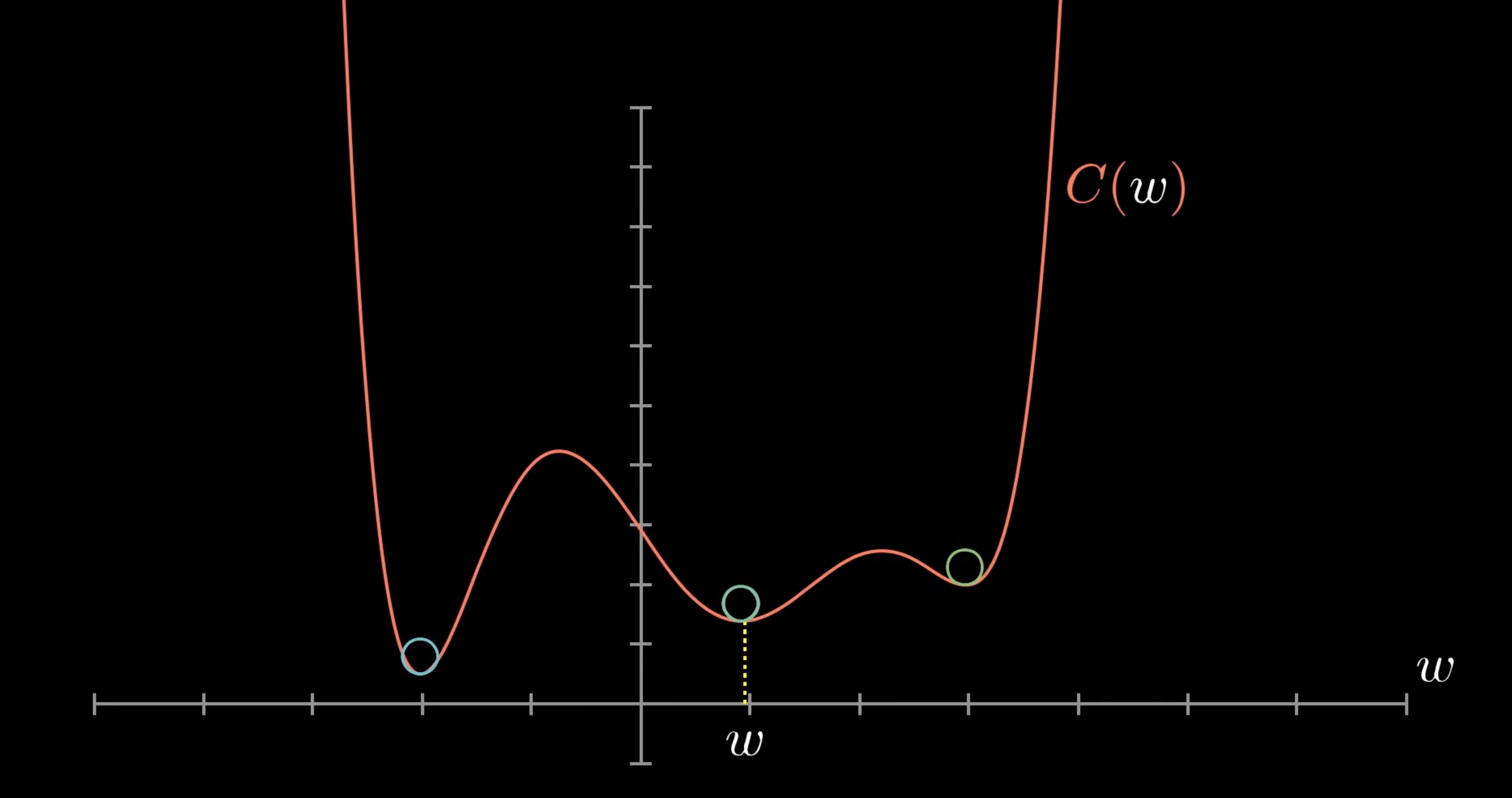 [Speaker Notes: The resultant loss function doesn't look a nice bowl, with only one minima we can converge to. In fact, such nice santa-like loss functions are called convex functions (functions for which are always curving upwards) , and the loss functions for deep nets are hardly convex.]